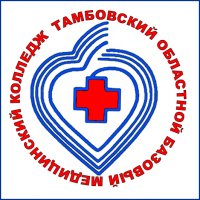 ТОГБОУ СПО «Тамбовский областной 
 медицинский колледж»
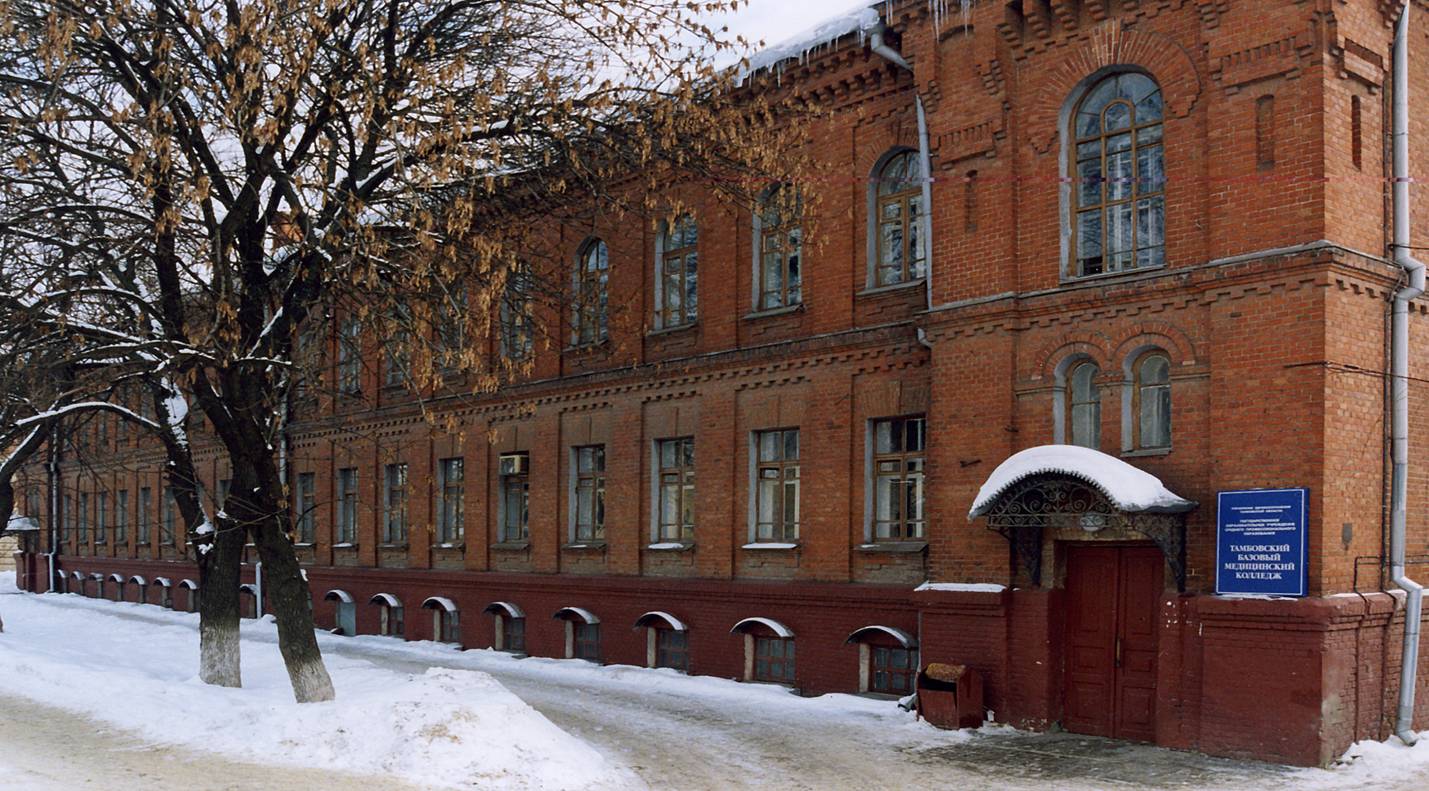 «Qoi bene diagnoscit – bene curat»
(Кто хорошо диагностирует – тот хорошо лечит)
                                                               врач Гален.
специальность
"Лабораторная диагностика"
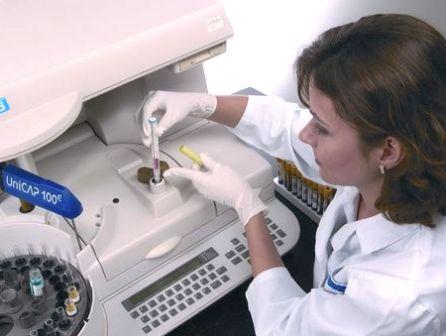 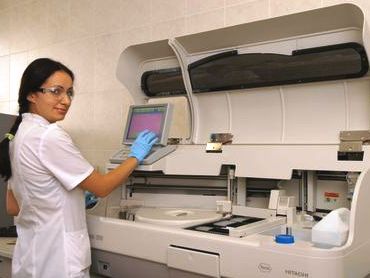 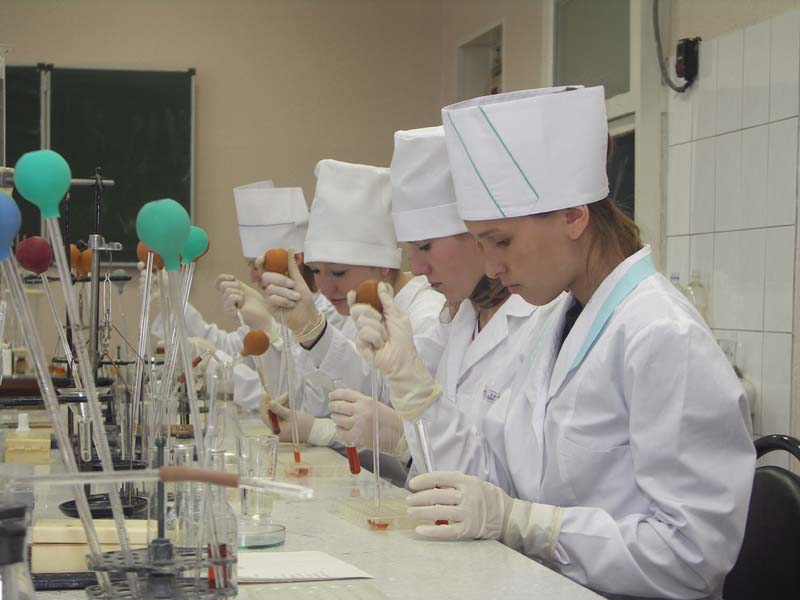 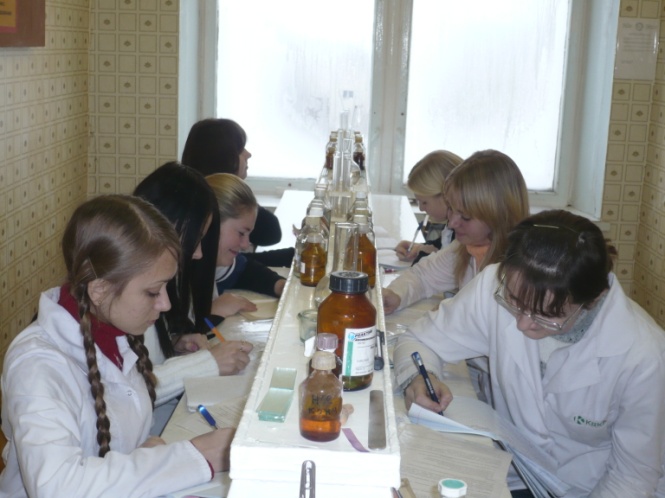 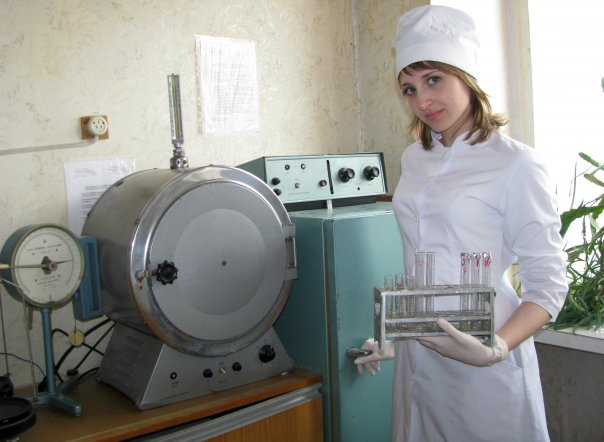 Форма обучения                
   очная  на базе 9 классов
     
Вступительные испытания 
    Средний балла аттестата

Срок обучения 
    3 года 10 мес.

Квалификация выпускника
  Медицинский лабораторный техник
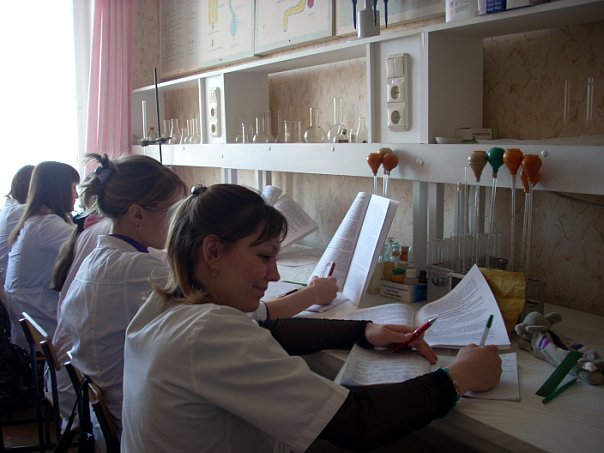 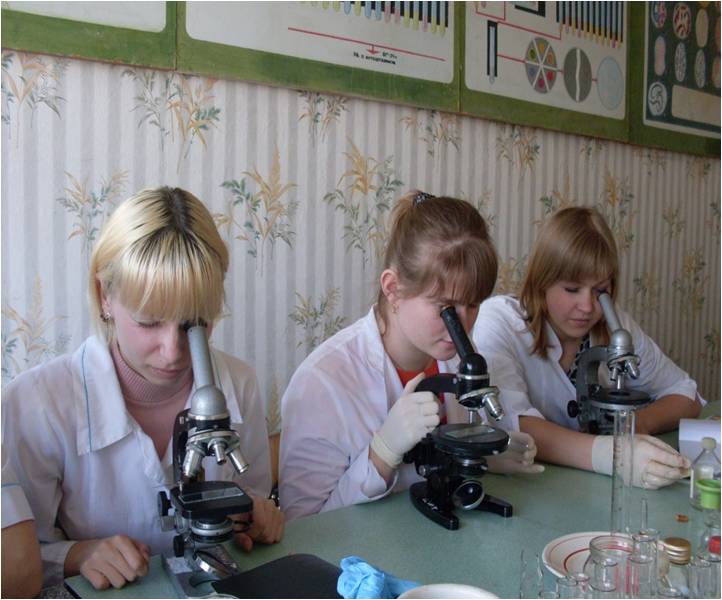 Лабораторная диагностика необходима для:
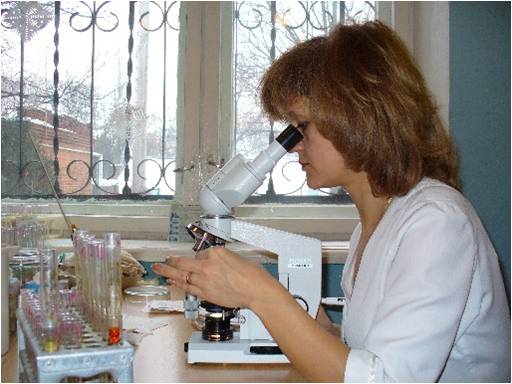 Диагностики
(установления диагноза заболевания)
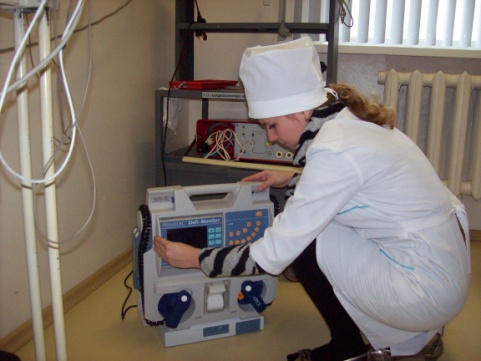 Лечения
(оценки его результативности)
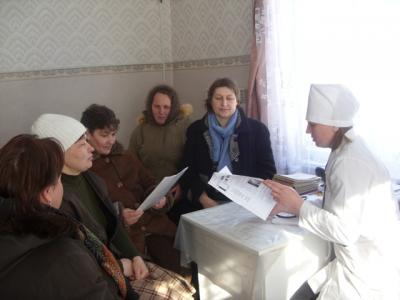 Профилактики
(предупреждения заболевания)
ЧЕМ ЗАНИМАЕТСЯ МЕДИЦИНСКИЙ ЛАБОРАТОРНЫЙ ТЕХНИК?
Проводит различные виды исследований биологических жидкостей организма, что облегчает:
Постановку диагноза
Оценку  состояния функций организма и систем человеческого тела

 Исследует объекты окружающей среды, пищевые продукты и др. объекты на предмет их биологической безопасности.
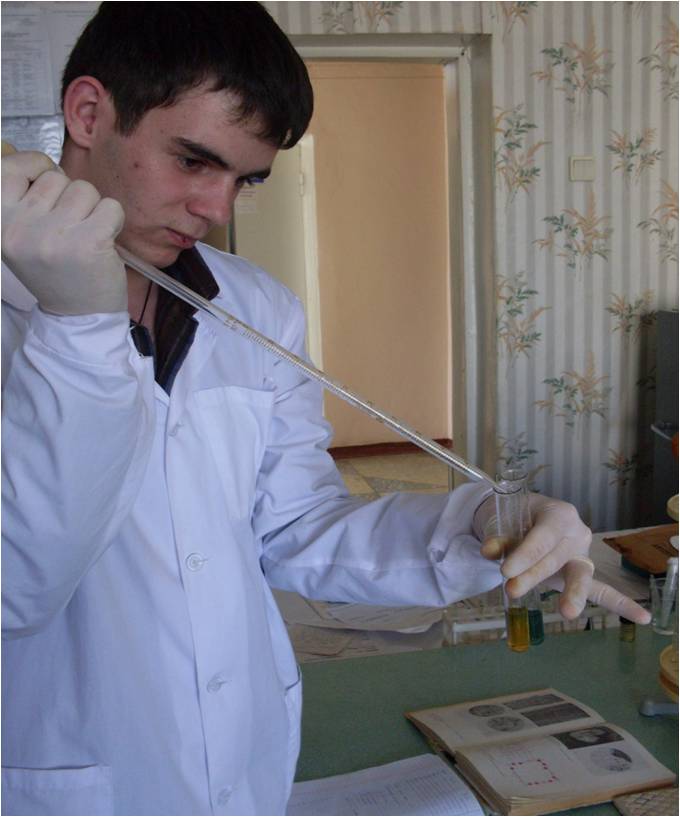 Квалификация медицинского лабораторного техника позволяет работать в лабораториях различного профиля:

Клинических
Биохимических
Серологических
Микробиологических
Лабораториях санитарно-эпидемиологического надзора
Лабораториях судебно-медицинской экспертизы
Лабораториях пищевой и химической промышленности
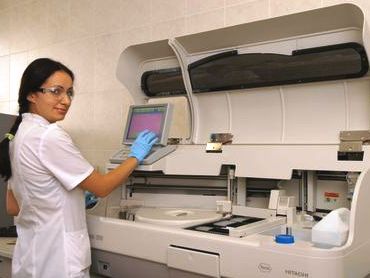 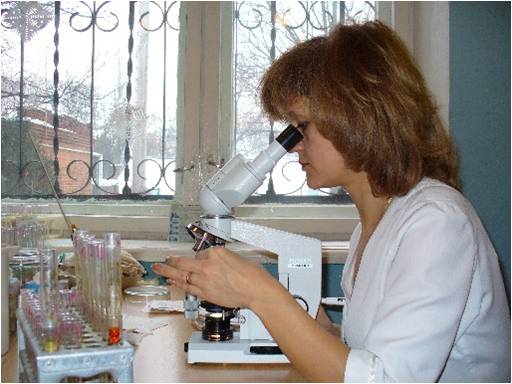 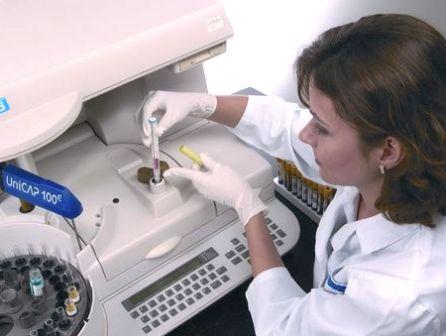 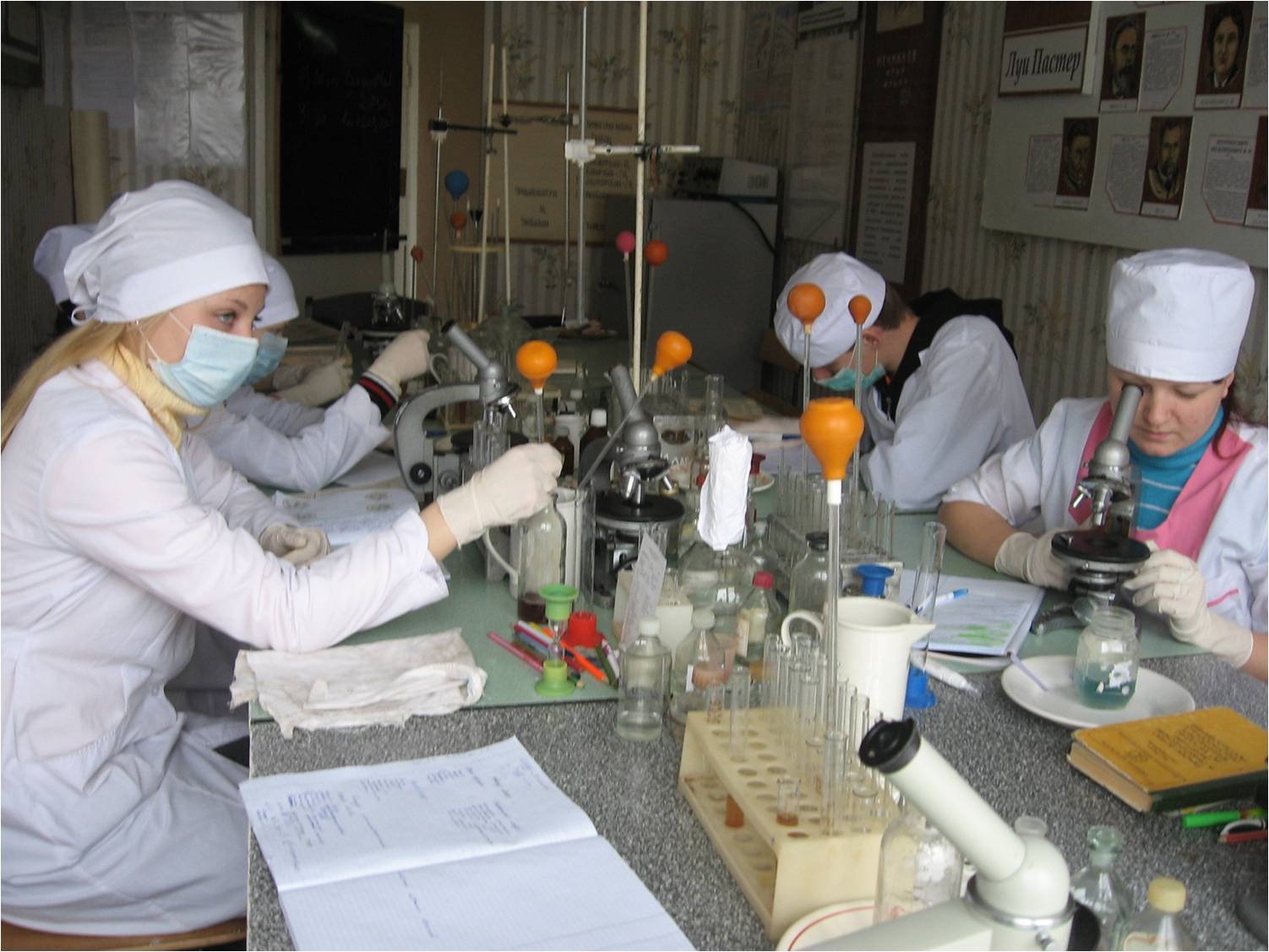 Медицинский лабораторный техник за время обучения в колледже приобретает умения:
 владеть методами анализа биологических жидкостей
Работать на современном оборудовании
Оценивать полученные показатели
Работать  с медицинской документацией
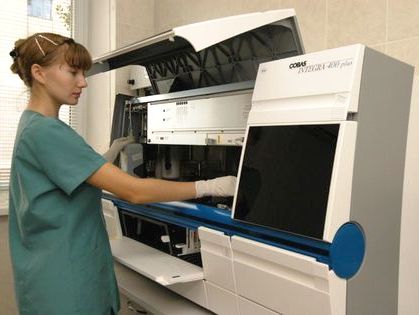 Основные предметы, формирующие квалификацию медицинского лабораторного техника:
 Методы клинических и лабораторных исследований
Микробиология с основами вирусологии и эпидемиологии
Основы биохимии с методами клинико-биохимических исследований
Лаборатория  клинических 
исследований
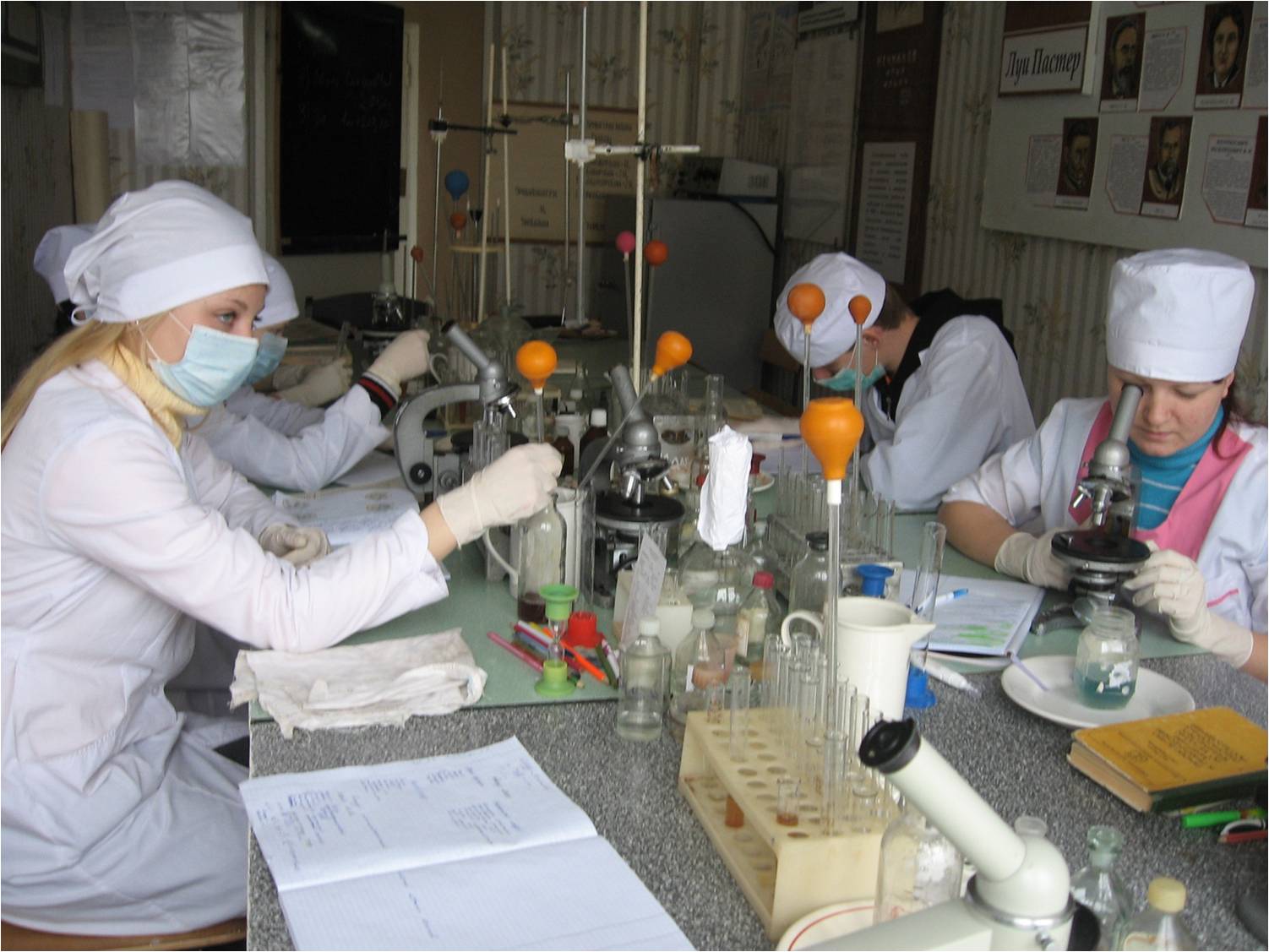 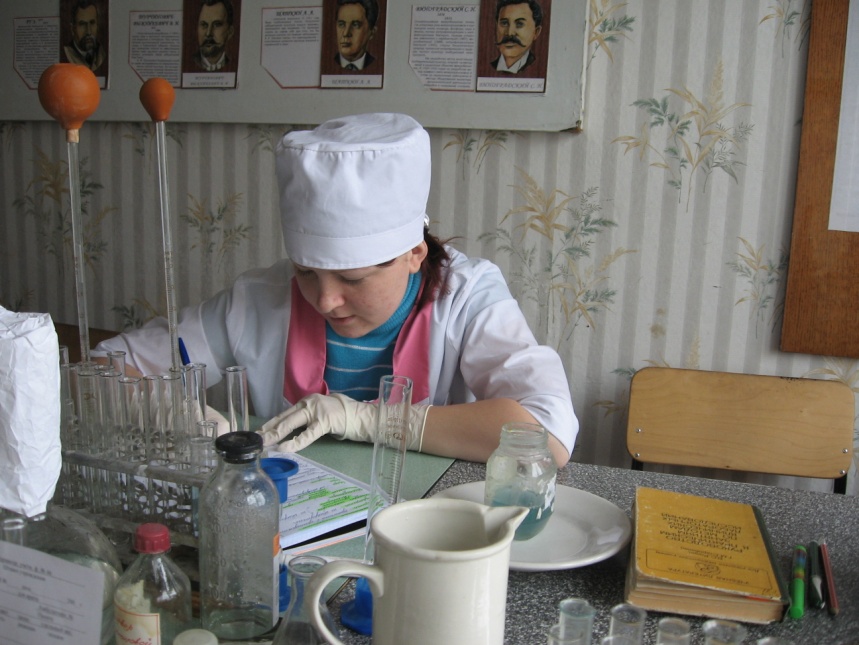 Лаборатория  микробиологических  
исследований
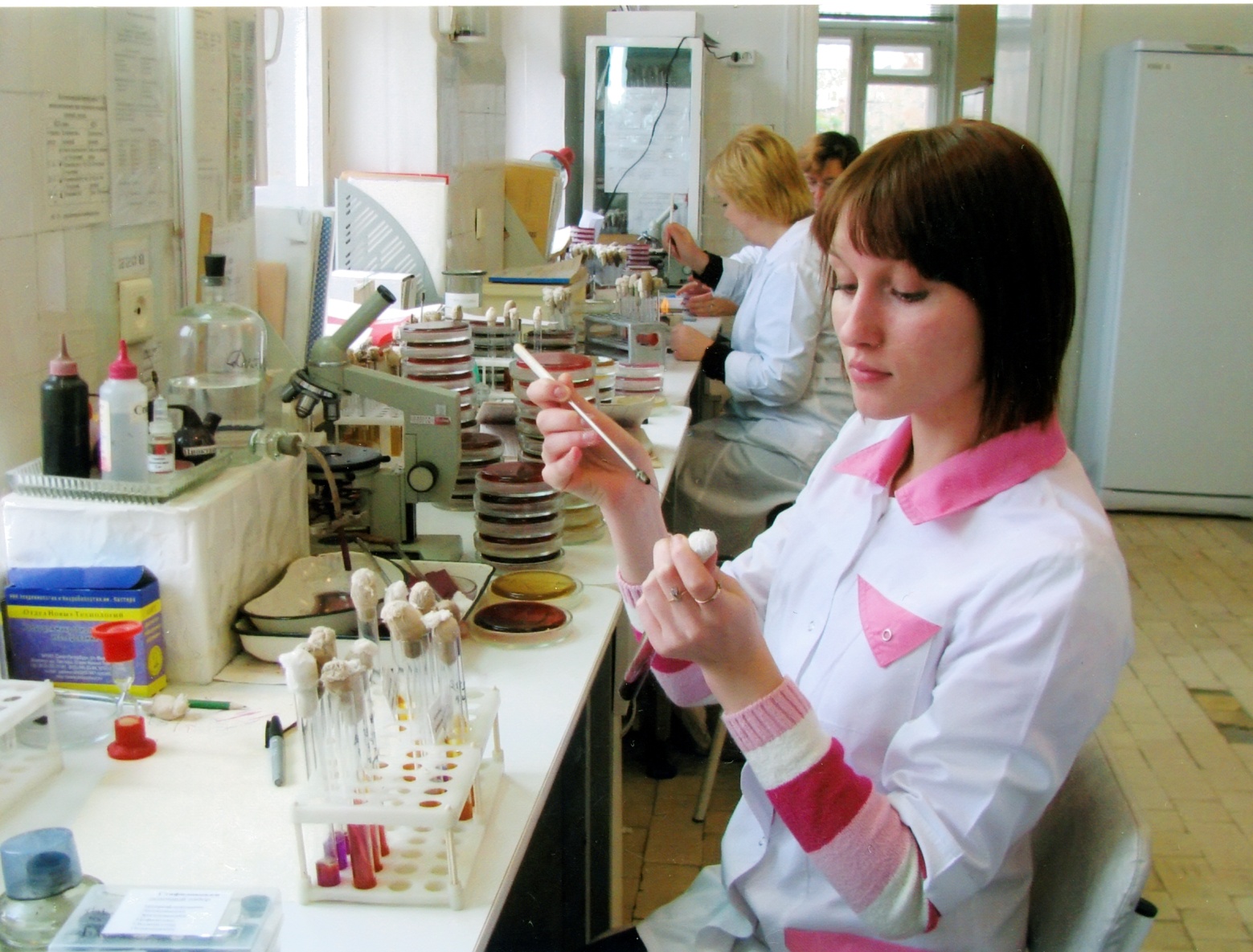 Лаборатория клинической биохимии
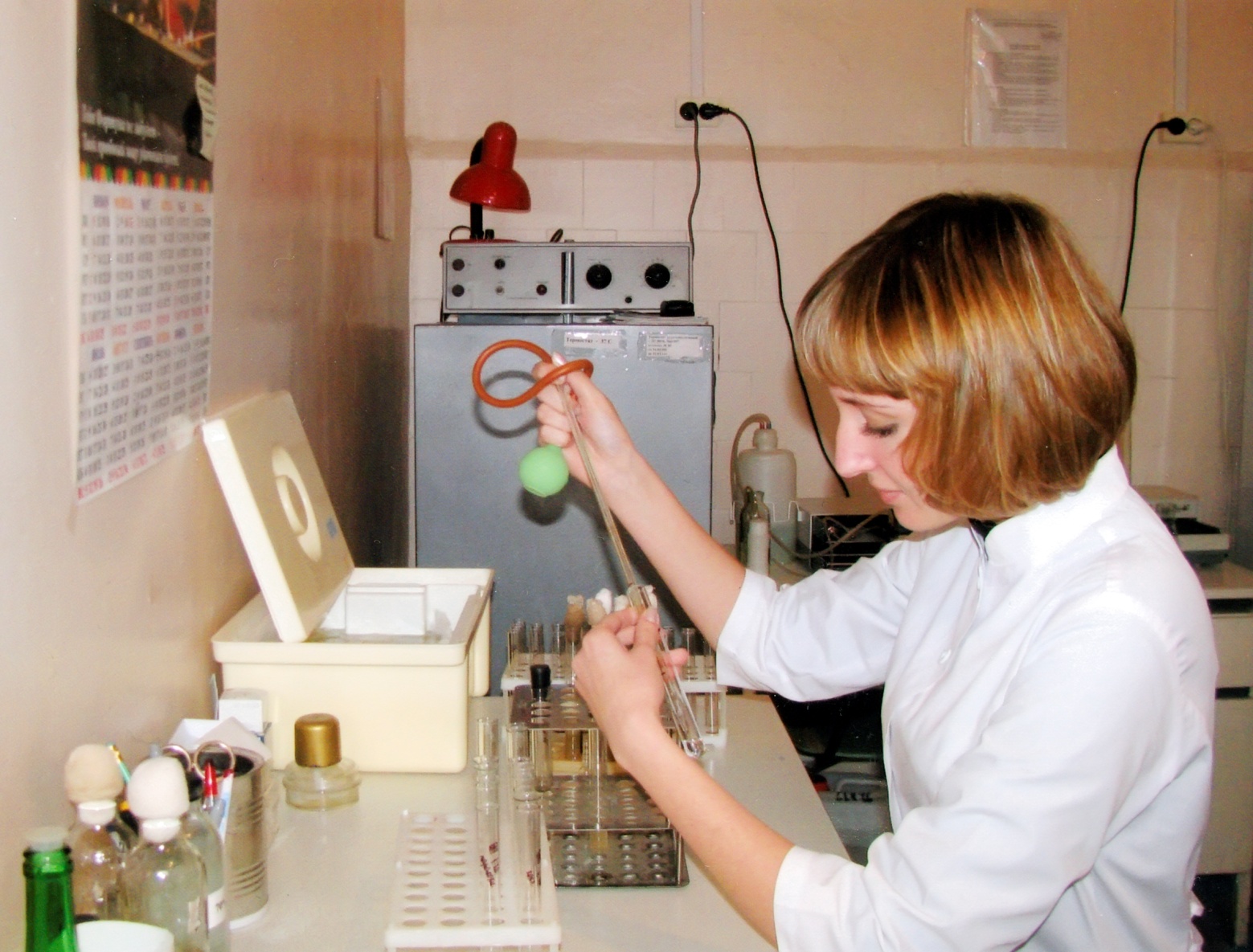 Лаборатория аналитической химии
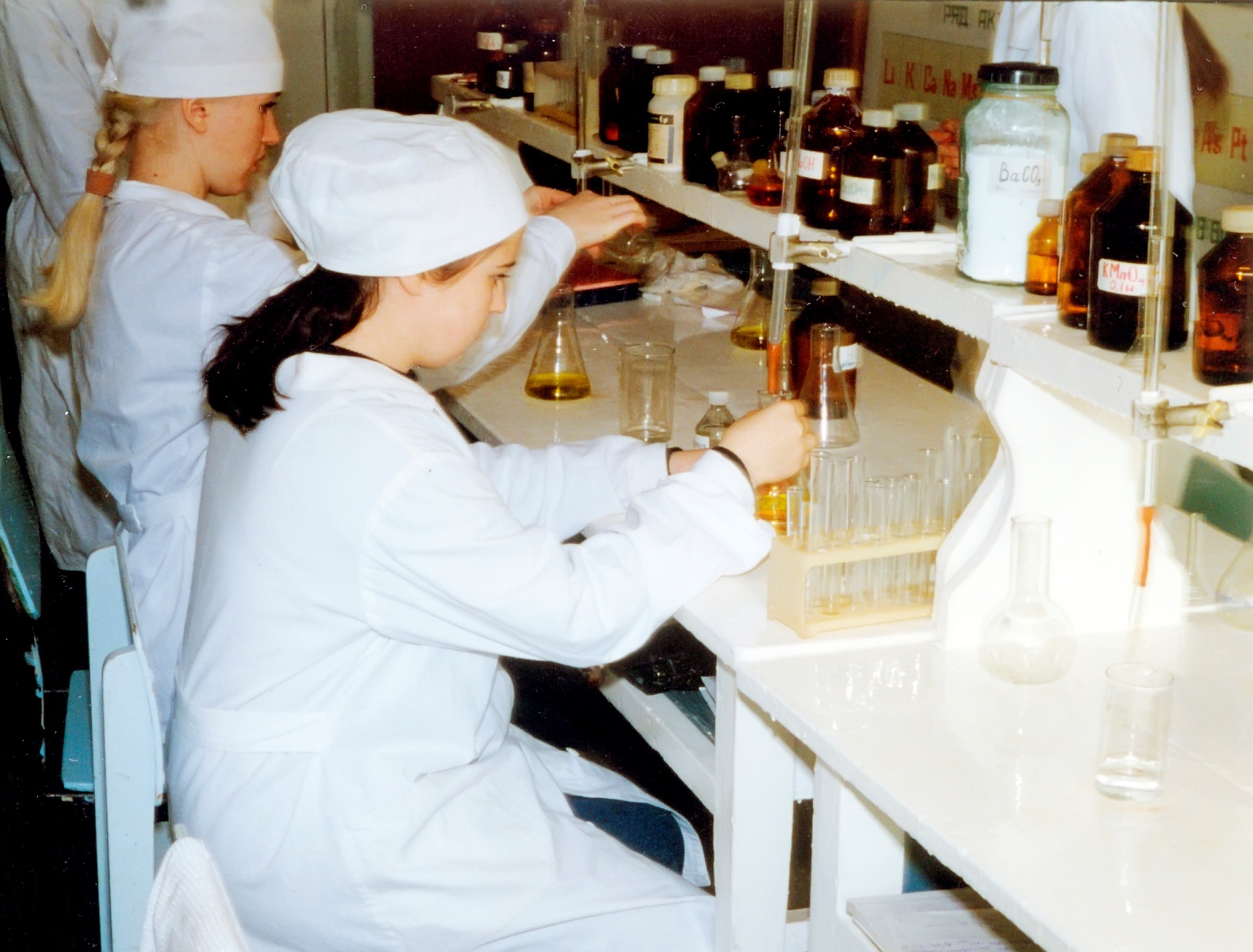